100 Jahre Elektronische Musik
Die „Kölner Schule“
der Elektronischen Musik
Das magische Dreieck
USA
Deutschland
Theremin     Trautonium


Ondes Martenot
RCA (Princeton)
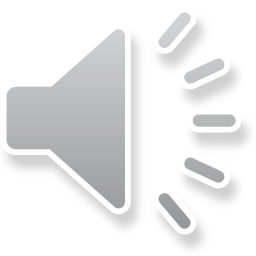 Berlin
Frankreich
Paris
Das magische Dreieck
USA
Deutschland
Music for Tape   Elektronische Musik


Musique Concrète
Columbia & Princeton
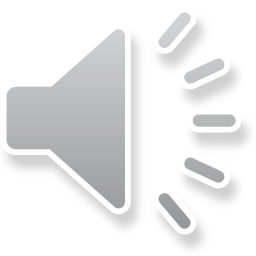 Köln
Frankreich
Paris
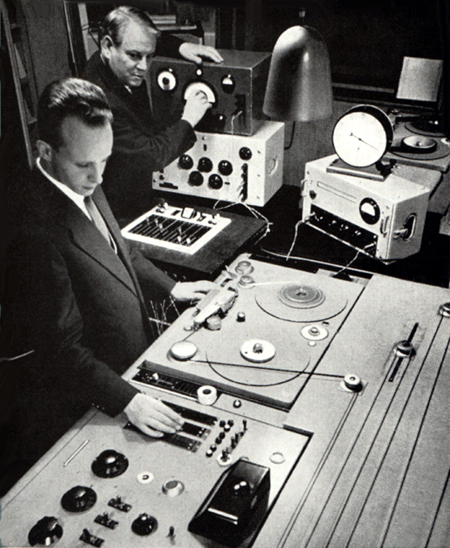 „Kölner Schule“ der Elektronischen Musik
Eimert
Zentrum das Elektronische Studio des WDR in Köln

Leiter 1951-1962 : Herbert Eimert
ab 1963:   Karlheinz Stockhausen

Kompositionstechnik: „Darmstädter Schule“ 
oder „serielle Musik“
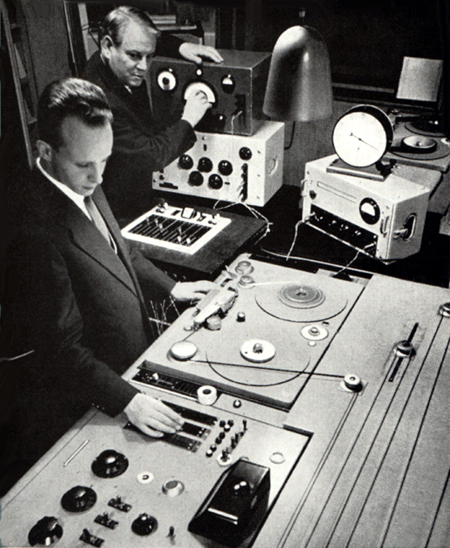 „Kölner Schule“ der Elektronischen Musik
Schwebungssummer
Zentrum das Elektronische Studio des WDR in Köln

Leiter 1951-1962 : Herbert Eimert
ab 1963:   Karlheinz Stockhausen

Kompositionstechnik: „Darmstädter Schule“ 
oder „serielle Musik“
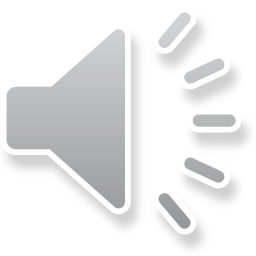 Tonbandgerät
Mischpult
Bandschleife
„Kölner Schule“ der Elektronischen Musik
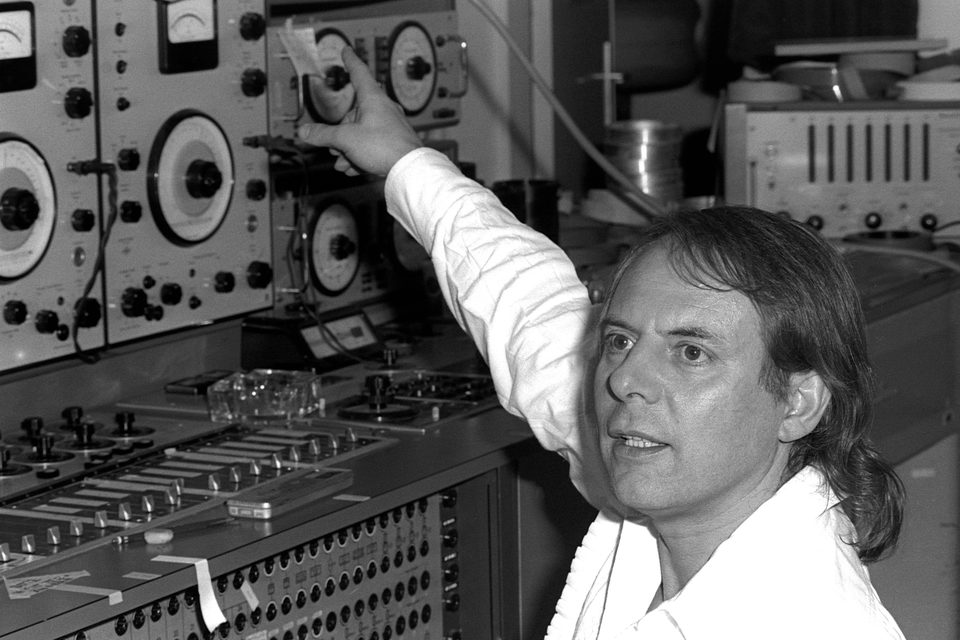 Zentrum das Elektronische Studio des WDR in Köln

Leiter 1951-1962 : Herbert Eimert
ab 1963:   Karlheinz Stockhausen

Kompositionstechnik: „Darmstädter Schule“ 
oder „serielle Musik“
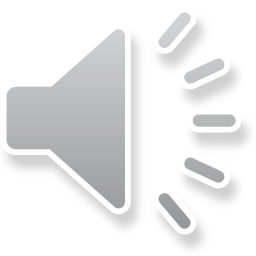 „Kölner Schule“ der Elektronischen Musik
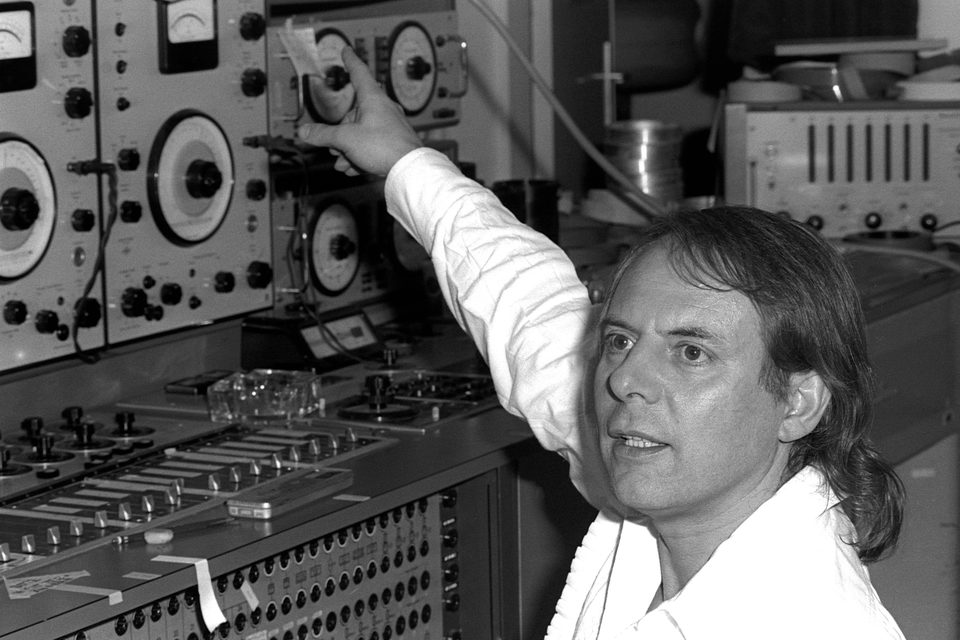 Tongeneratoren
Zentrum das Elektronische Studio des WDR in Köln

Gründer : Herbert Eimert
Leiter:   Karlheinz Stockhausen

Kompositionstechnik: „Darmstädter Schule“ 
oder „serielle Musik“
Pegelmesser
Tonbandgerät
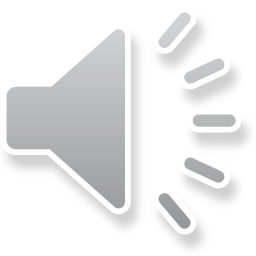 Klebeband
„Kölner Schule“ der Elektronischen Musik
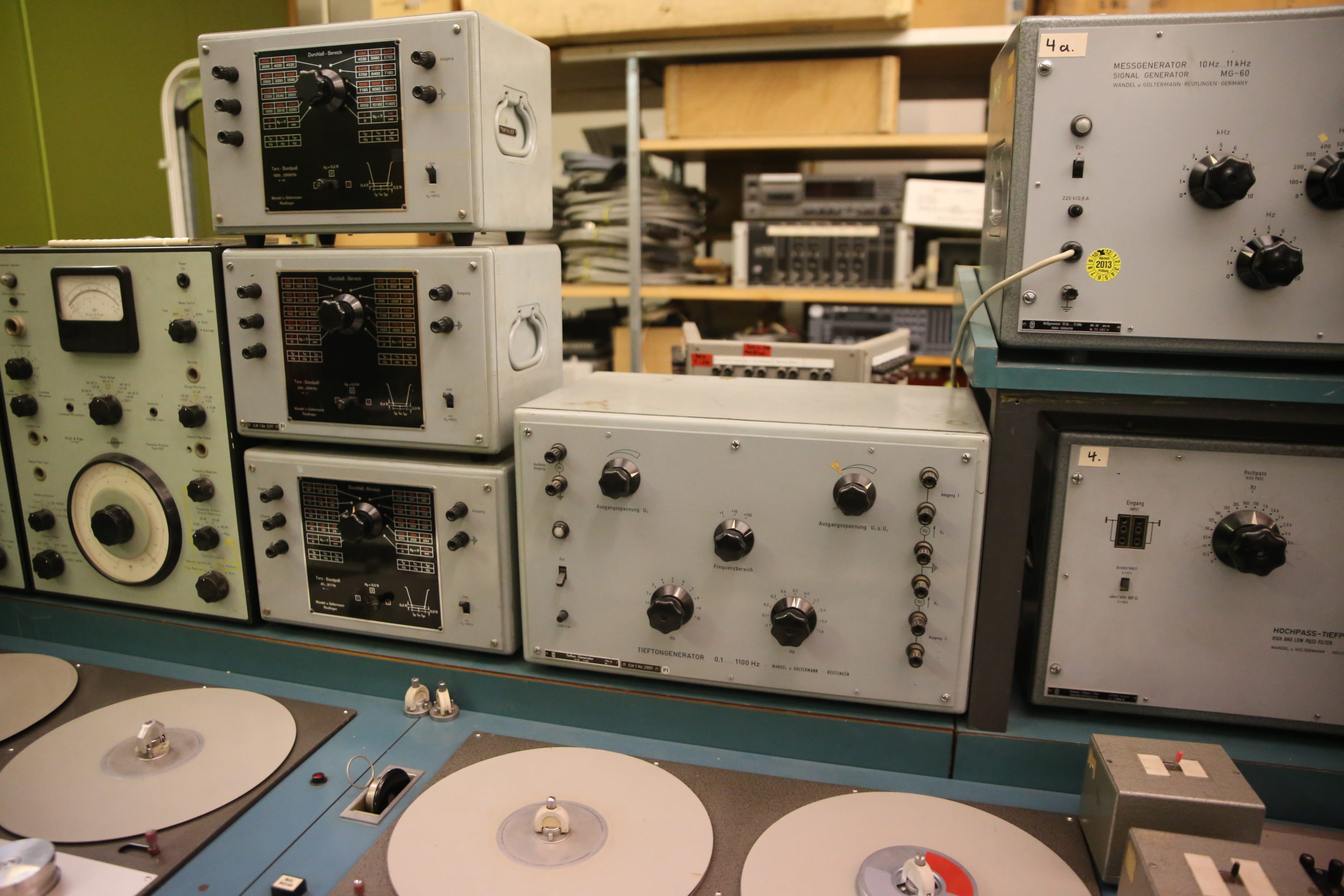 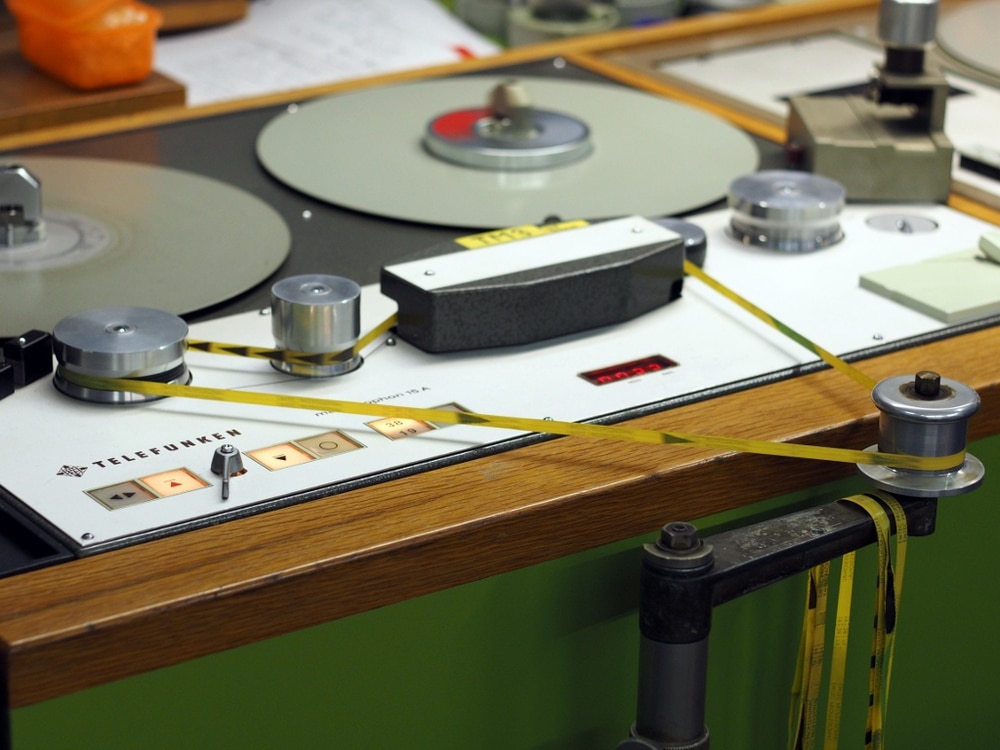 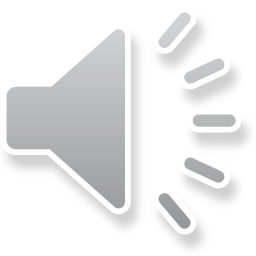 Tongeneratoren
Tonbandmanipulationen
„Kölner Schule“ der Elektronischen Musik
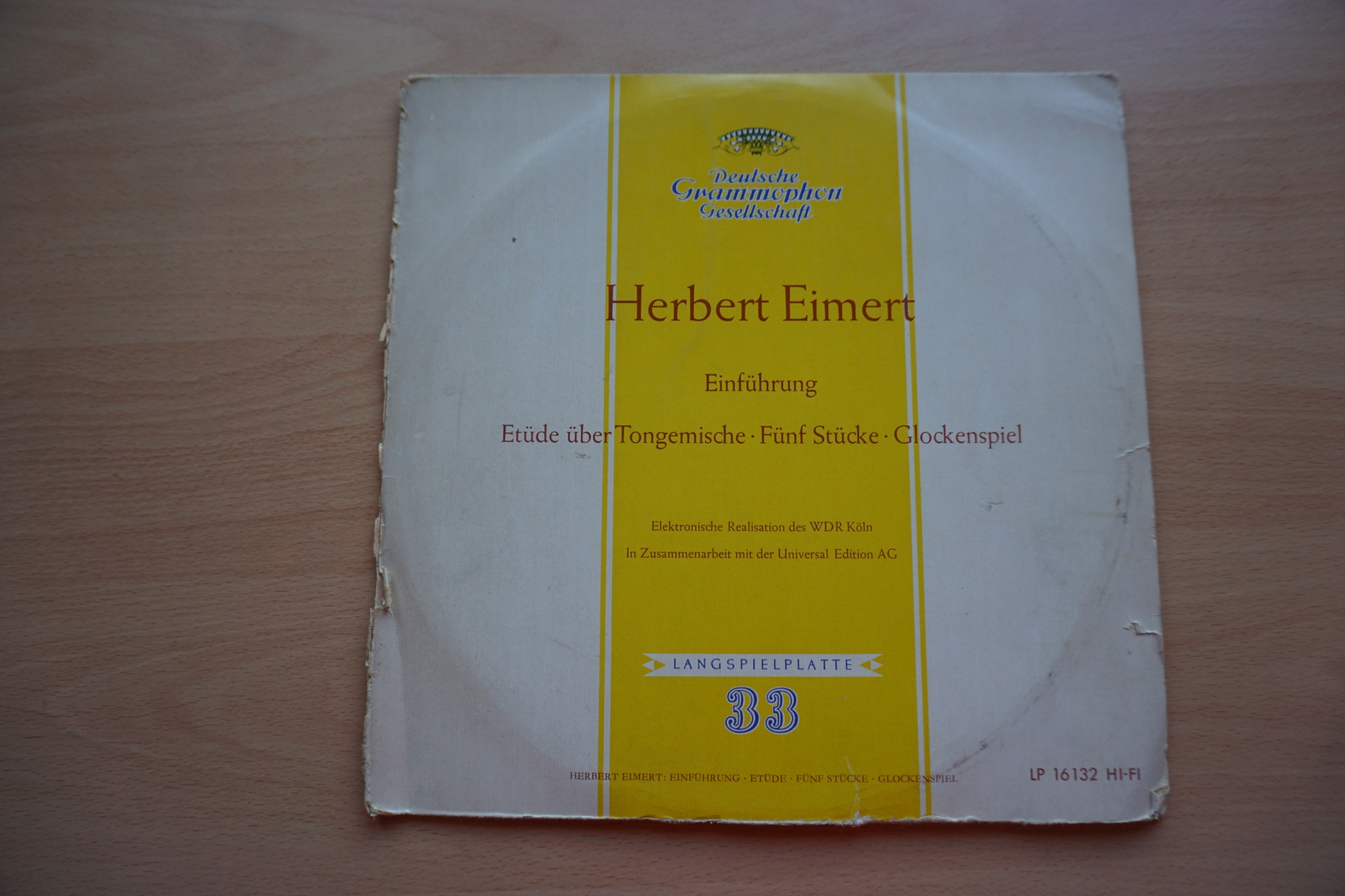 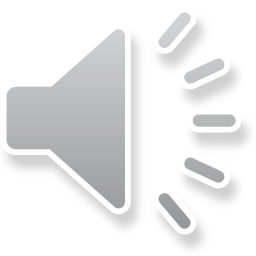 Zentrum das Elektronische Studio des WDR in Köln

Das erste „Credo“ des Kölner Studios  im Rundfunk und auf Platte formulierte Eimert 1957.
1957
Höraufgabe:
Aussagen zum Komponieren allgemein,
Aussagen zu „den wichtigsten klanglichen Elemente der Elektromischen Musik“,
Auf einer Liste in Stichworten notieren!
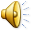 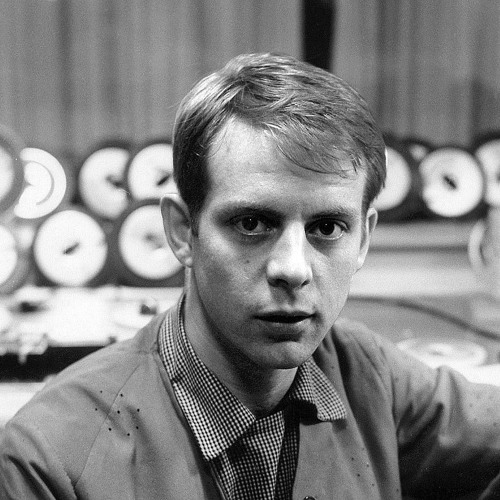 Karlheinz Stockhausens „Elektronische Studie II“
Spättonale Musik

(Frei-)Atonale Musik

Zwölftonmusik („Reihenmusik“)

Serielle Musik

Elektronische Musik
Richard Wagner usw.

Anton Webern

Arnold Schönberg


Olivier Messiaen

Karlheinz Stockhausen
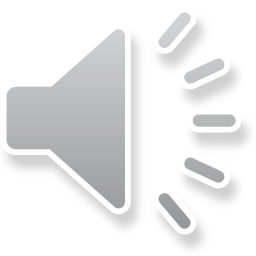 … ist die konsequenteste Fortsetzung der Musik(kompositions)geschichte
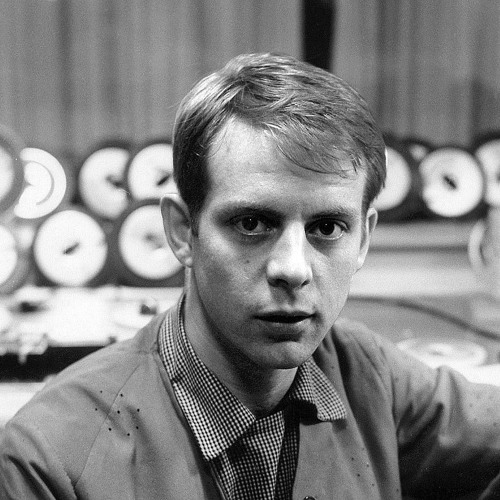 Karlheinz Stockhausens „Elektronische Studie II“
Spättonale Musik

(Frei-)Atonale Musik

Zwölftonmusik („Reihenmusik“)

Serielle Musik

Elektronische Musik
Richard Wagner usw.

Anton Webern

Arnold Schönberg


Olivier Messiaen

Karlheinz Stockhausen
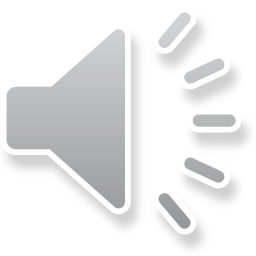 Die Elektronische Musik ist die konsequenteste Realisierung von serieller Musik überhaupt.
„fast originale Version“ 1959
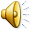 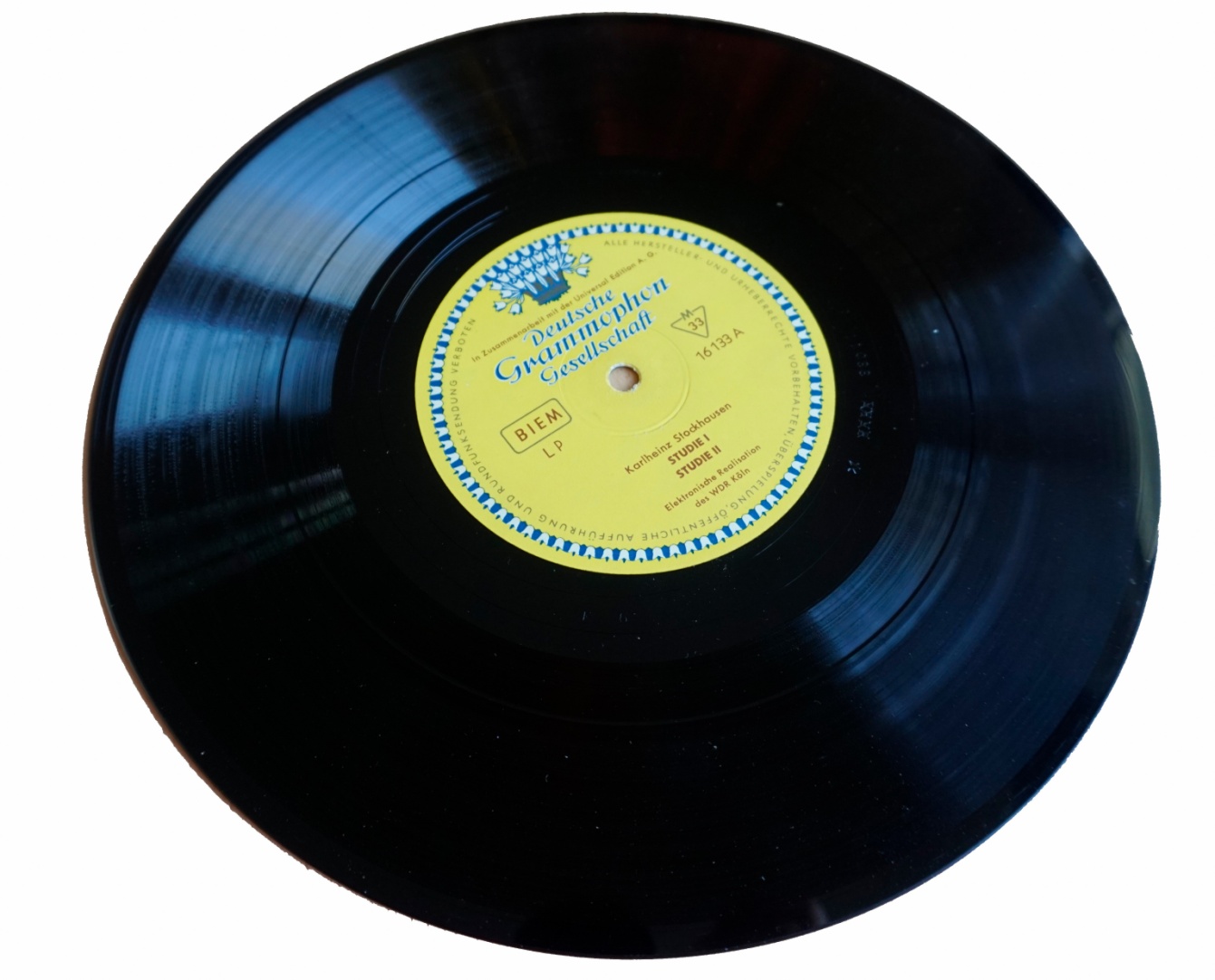 Elektronische Studie II
Serielle Musik:
Tonhöhen
Klangfarben
Lautstärken
Dauern
…sind nach „Reihenprinzipien“ geordnet.
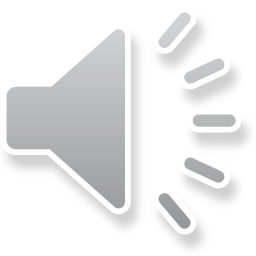 …doch noch mehr: alle Parameter sind nach demselben Reihenprinzip geordnet.
Gruppenkomposition: das Reihenprinzip lautet „Permutation der Elemente einer Gruppe“
Elektronische Studie II
Tongemische
Tonvorrat/Tonsystem
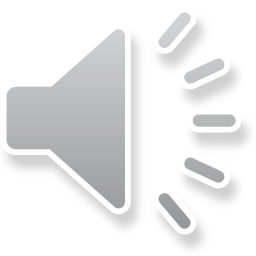 Dauern
Dynamik
Der Tonvorrat (das Tonsystem)

…um weit weg vom Üblichen zu sein, wird ein vollkommen absurdes Tonsystem gewählt: das Intervall der temperiert-chromatischen Skala

„zwölfte Wurzel aus 2“

wird ersetzt durch ein Intervall

„25. Wurzel aus 5“.

Das heißt: die neue „Fünfer-Oktav“ hat entsteht durch 5-fache Frequenz des Grundtons und dieser Fünfer-Oktavraum wird in 25 kleine Schritte unterteilt.
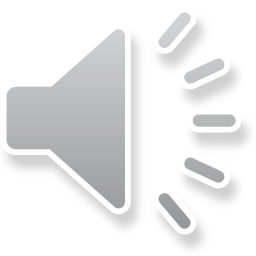 Der Tonvorrat (das Tonsystem)

Ergebnis ein Intervall, das sehr ähnlich dem temperiert-chromatischen Halbton ist:
Die Tongemische („Klangfarben“)

Jeweils 5 Sinustöne werden „gemischt“.

Da die einfache Überlagerung herbe Schwebungen ergeben würde, werden die Sinustöne in 4 cm-Schnipseln hintereinander in einen Hallraum gespielt und das Ergebnis neu aufgenommen.
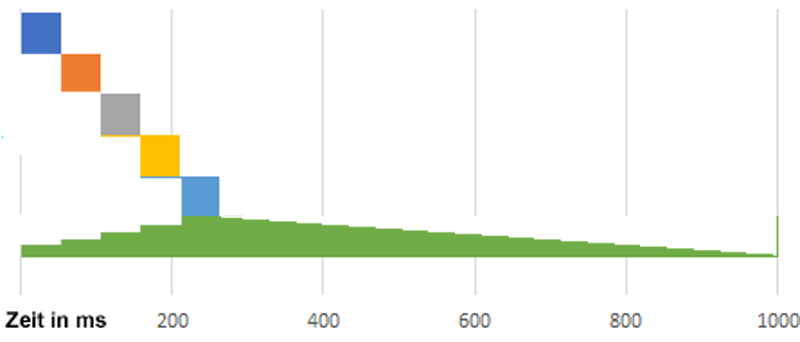 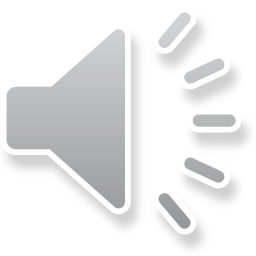 Die Tongemische

Es gibt 5 Tongemisch-Typen,
dies entspricht den „Klangfarben“ bzw. 
dem „Spektrum“.
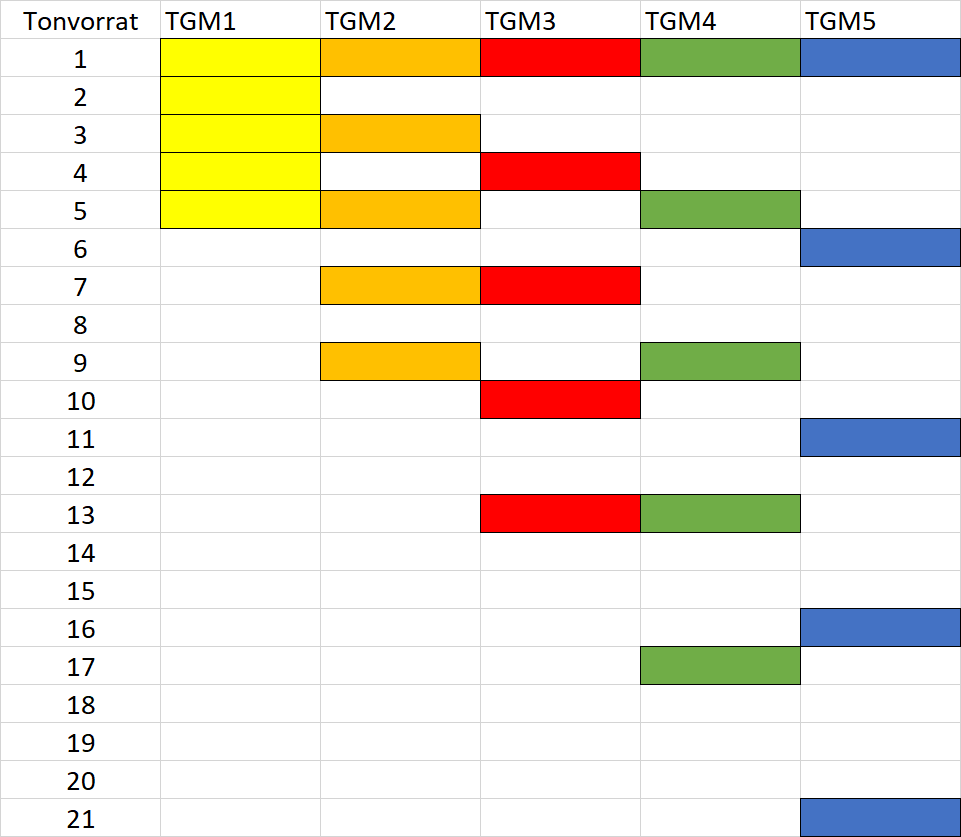 Die Partitur

Oben: Linien für jede Frequenz des Tonvorrates gibt es eine Linie.
(Unterste Linie 100Hz…)

Mitte: Zeitangaben in Tonband-Zentimetern.

Unten: Hüllkurve (Dynamik)
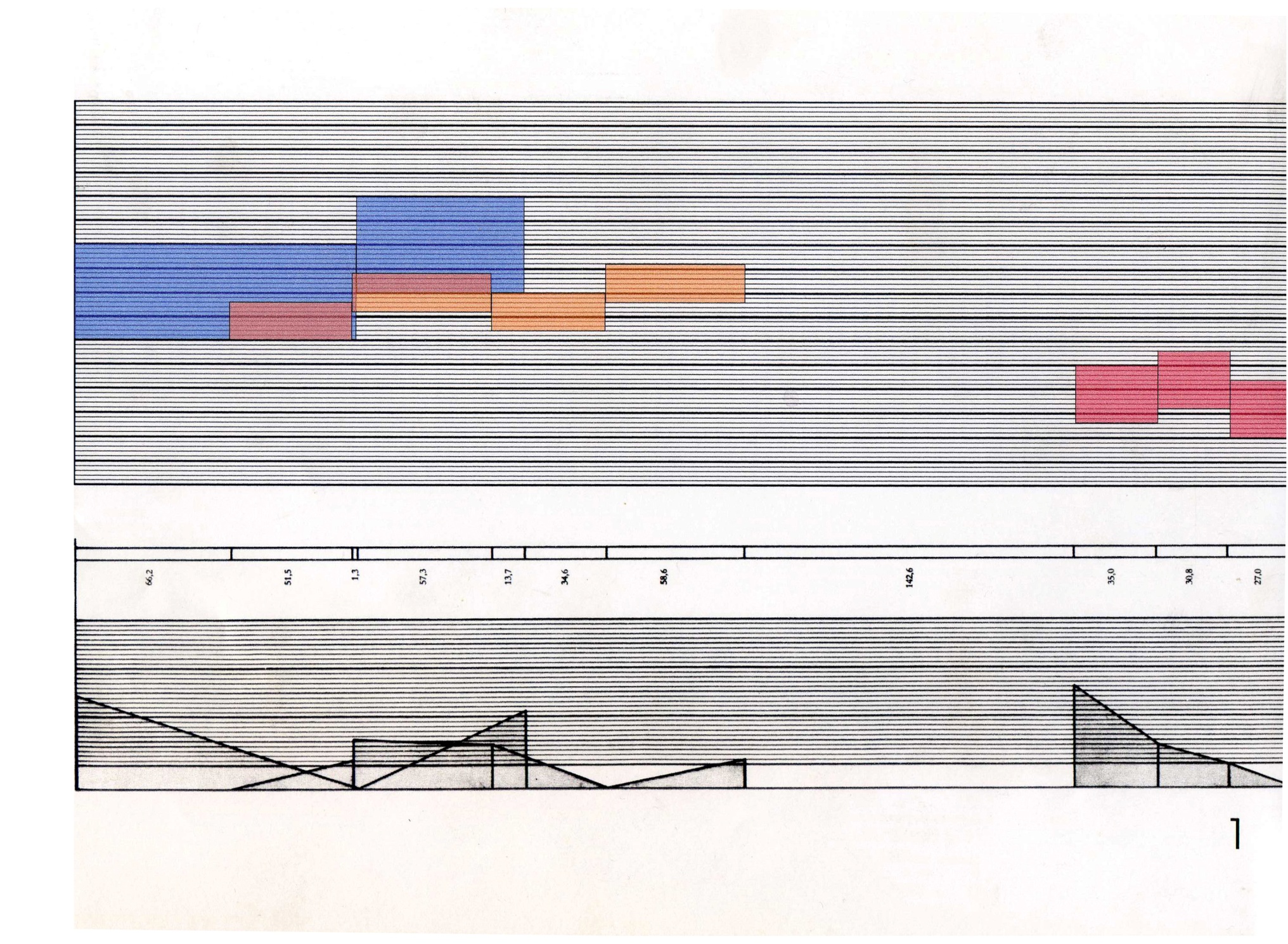 Tongemisch 5
Tongemisch 3
Tongemisch 2
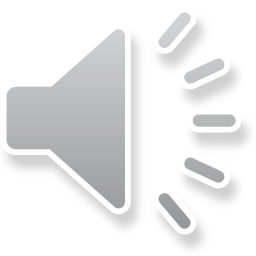 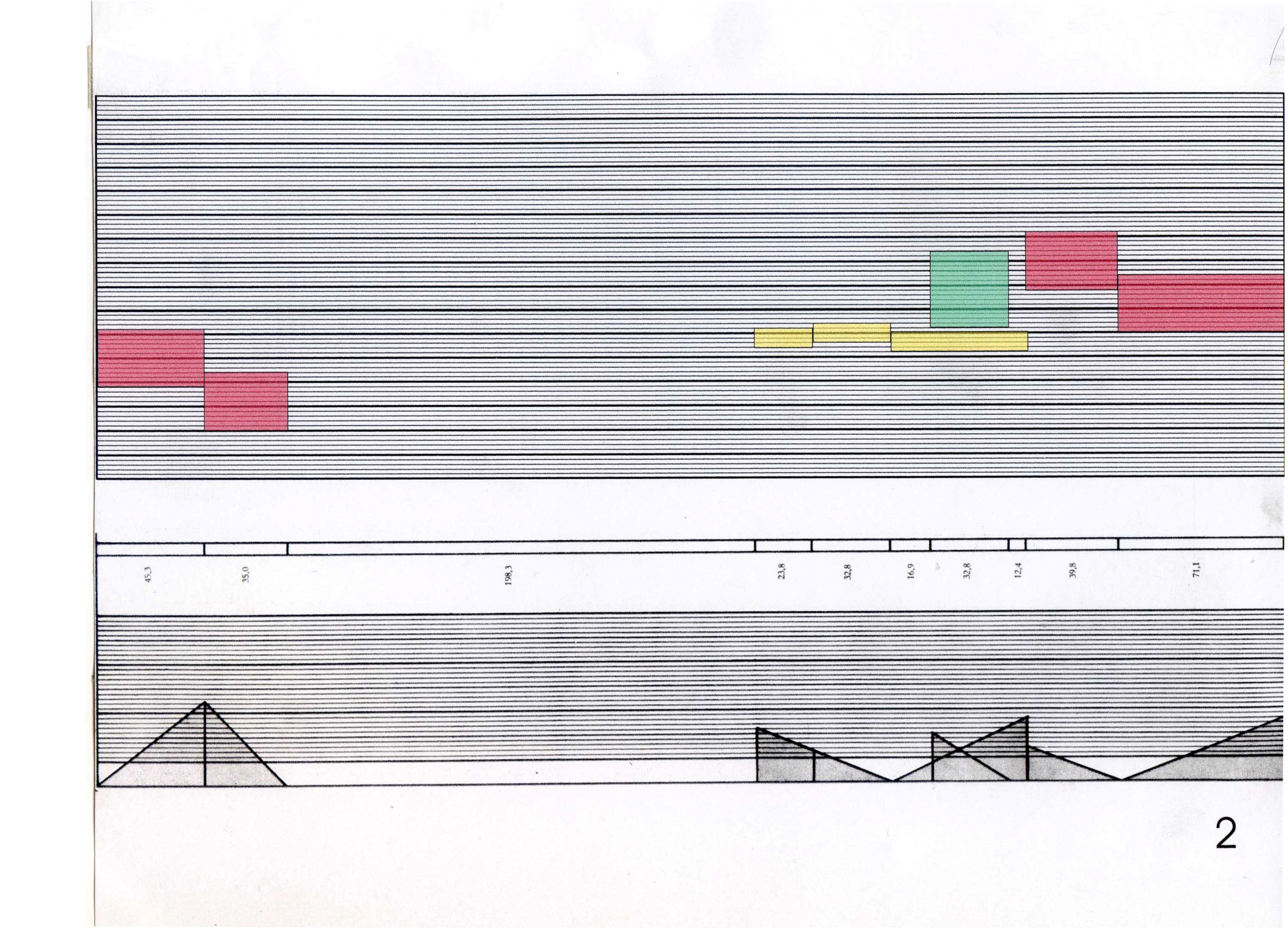 Die Partitur

Oben: Linien für jede Frequenz des Tonvorrates gibt es eine Linie.
(Unterste Linie 100Hz…)

Mitte: Zeitangaben in Tonband-Zentimetern.

Unten: Hüllkurve (Dynamik)
Tongemisch 3
Tongemisch 4
Tongemisch 1
Teil 1 Abschnitt 1
Jedes Tongemisch kommt einmal vor.
Jede Anzahl kommt einmal vor
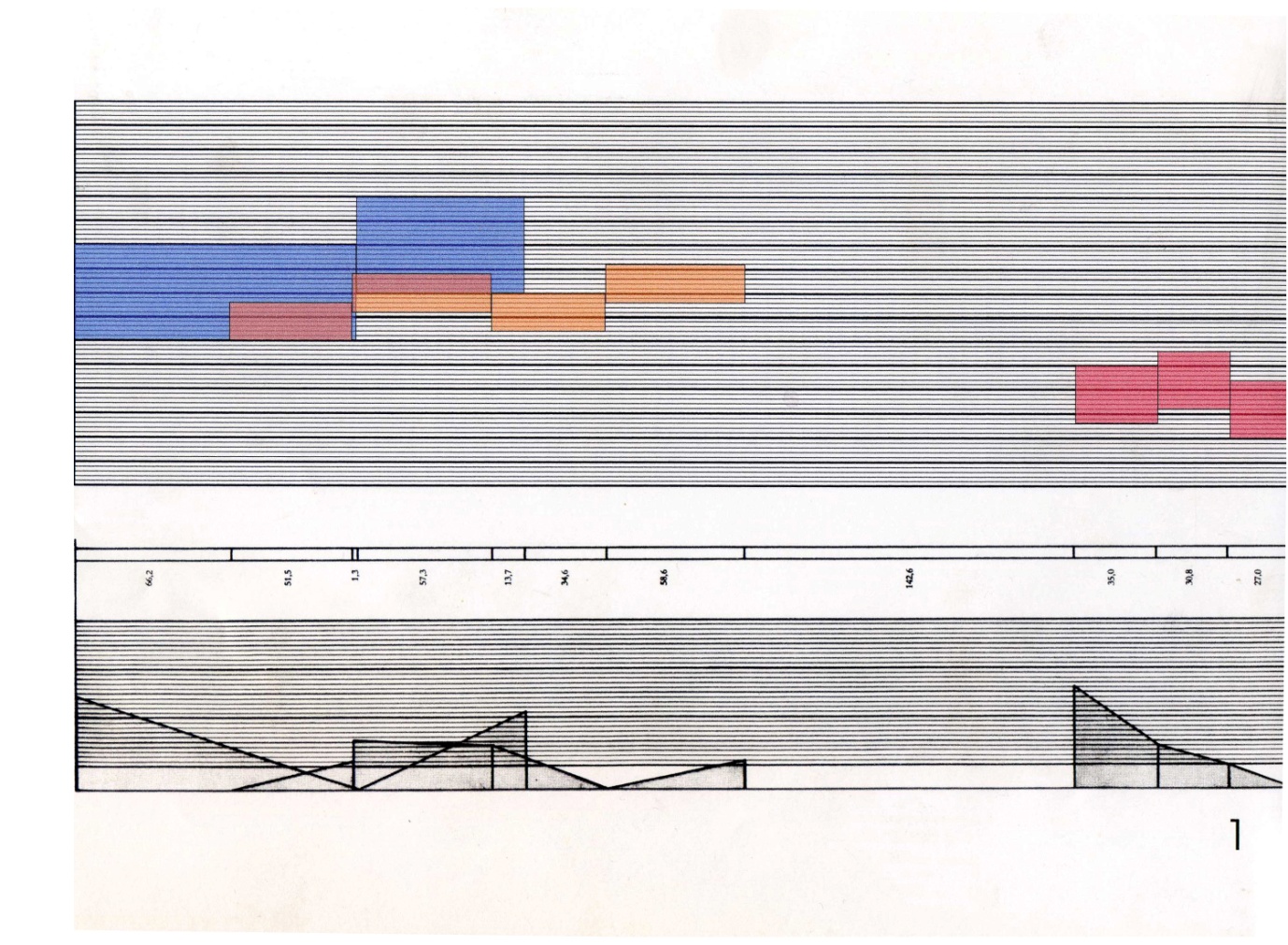 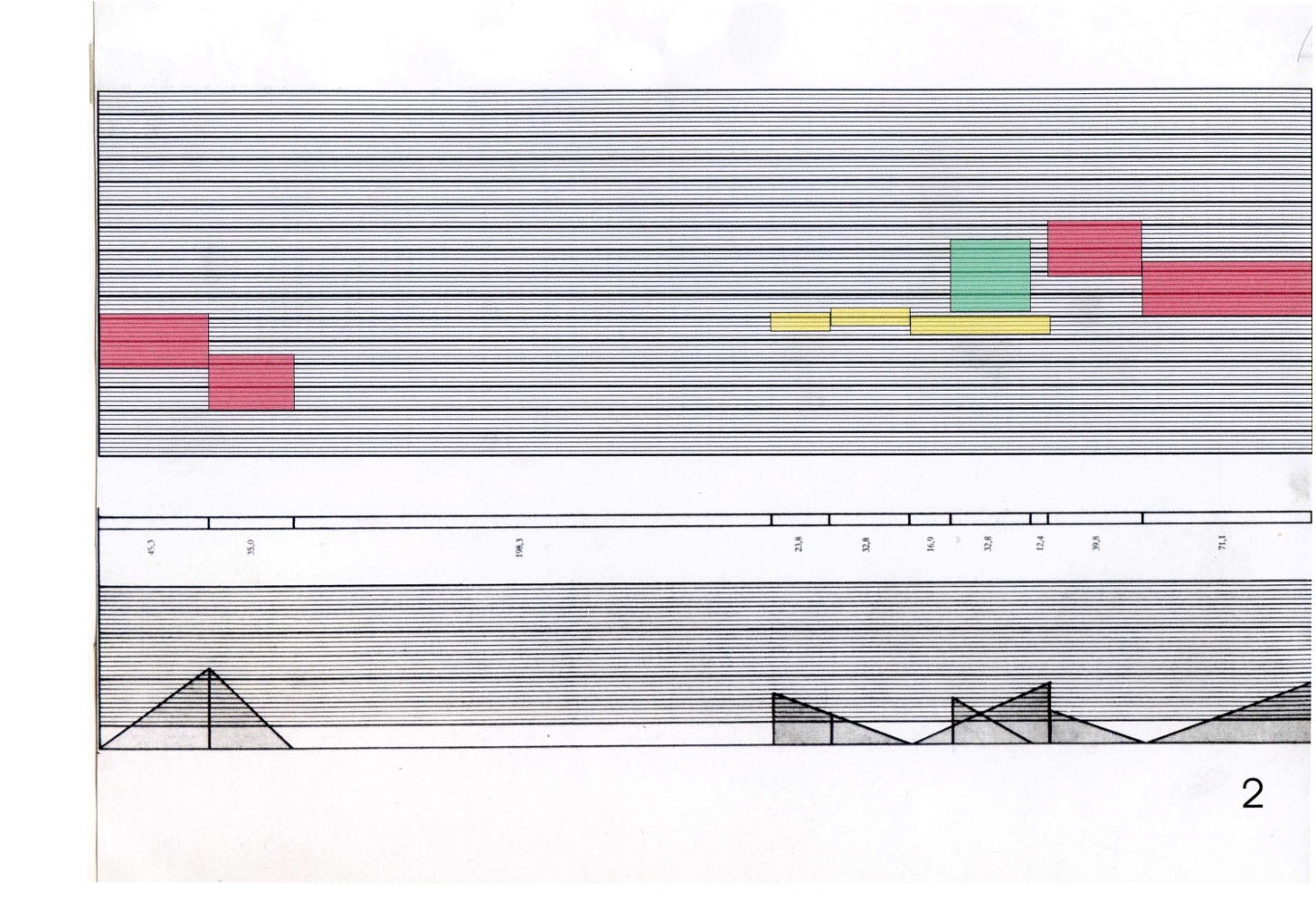 1
2
5
3
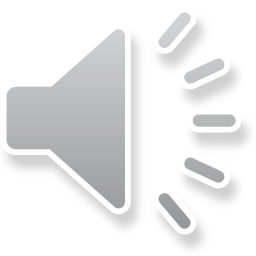 4
Teil 1 besteht aus 5 solchen Abschnitten
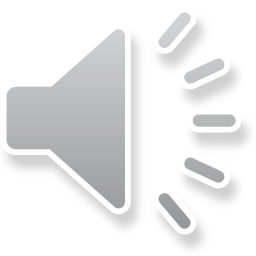 Eigenschaften:

In jeder Klangfarbe kommt eine 1er-, 2er-, 3er-, 4er- und 5er-Gruppe je einmal vor.
In jedem Abschnitt kommt jede Klangarbe und jede Gruppengröße genau einmal dran.
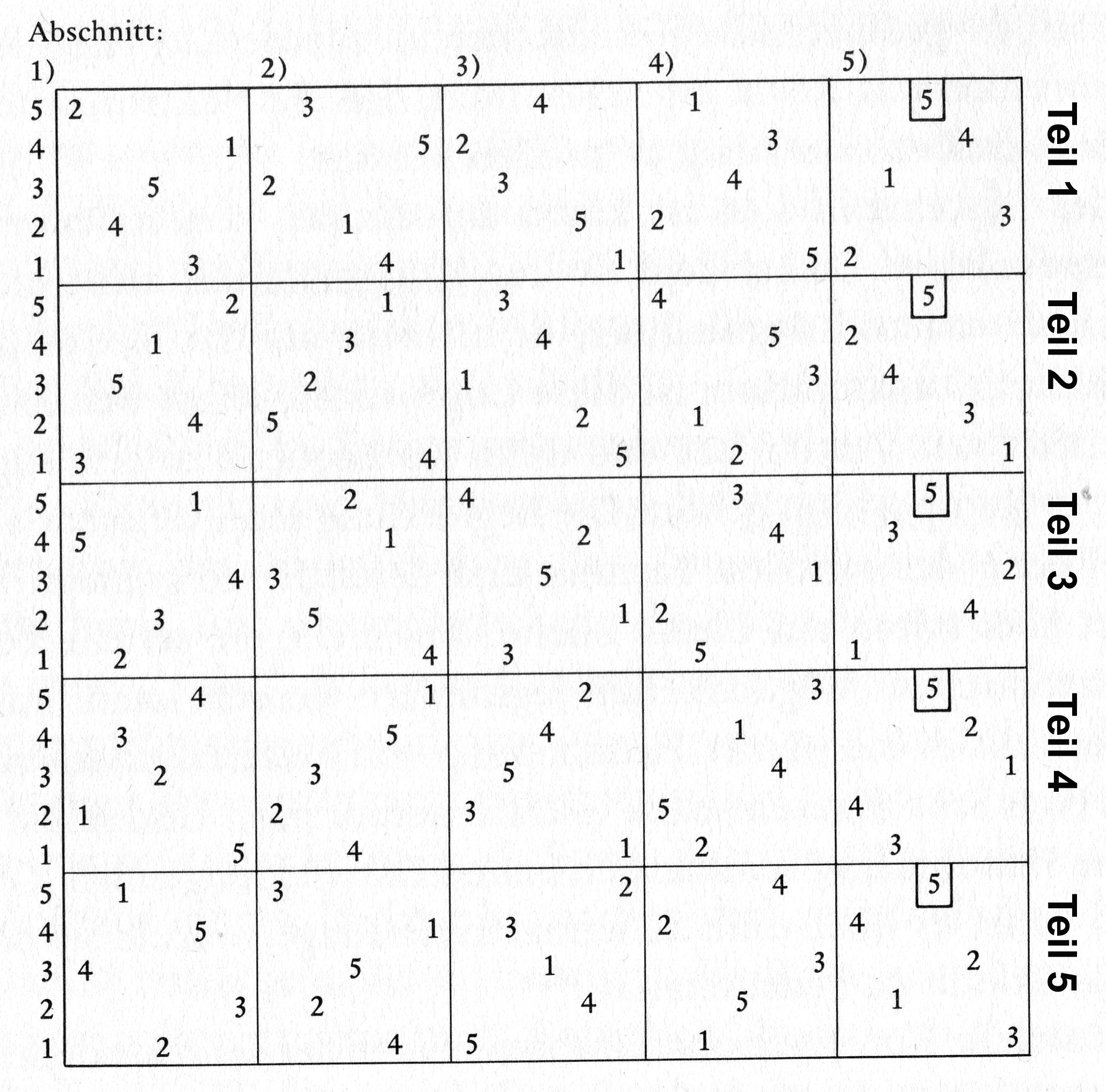 Das ganze Stück hat 5 solcher Teile
… in jeder Richtung kann man dies 25er-Quadrat lesen, man erhält immer wieder neue und andere Permutationen der Zahlen 1, 2, 3, 4 und 5.
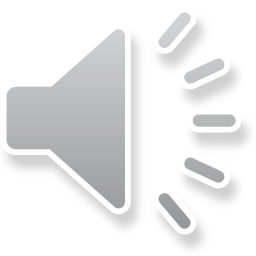 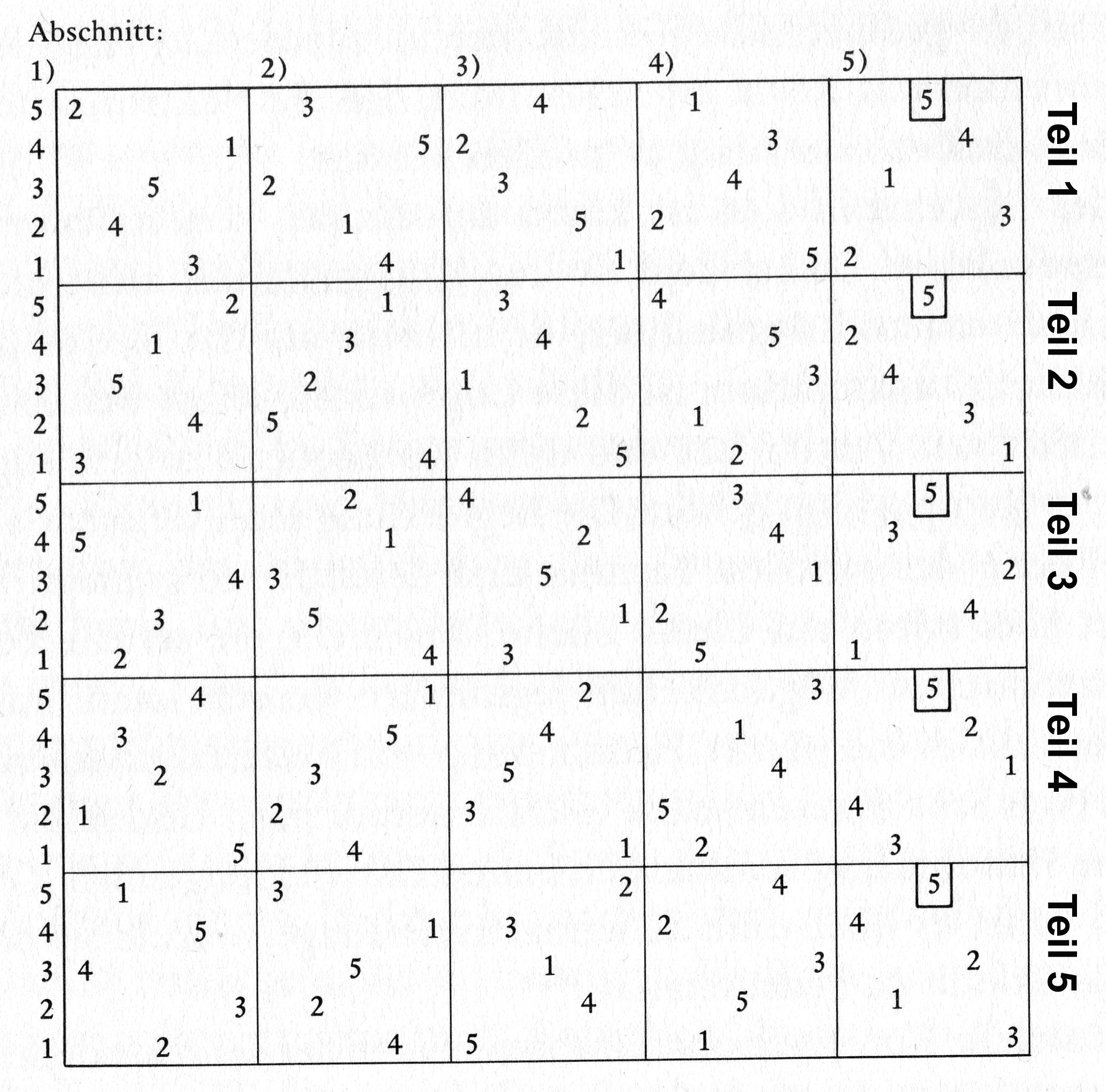 Herleitung dieser Tongemisch-Verteilung
Wie wird eine solche Verteilung erzeugt
(bei der sich nichts wiederholt)?
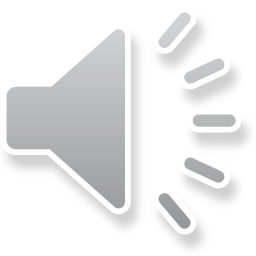 Prinzip der Permutation der Zeilen oder Spalten in einem Einheitsquadrat.
E1
„Einheitsquadrat“
„Gruppenquadrat“
E2
Tongemischgruppen-Größe
E3
„Einheitsquadrat“
„Gruppenquadrat“
E4
Tongemischgruppen-Größe
E5
„Einheitsquadrat“
„Gruppenquadrat“
Tongemischgruppen-Größe
E5
„Einheitsquadrat“
„Klangfarbenquadrat“
E4
Zuordnung von Klangfarben zu den Gruppen
E5
„Partitur“ von Teil 1 der Studie II:
Und nun dieselbe Prozedur für

Dauern der Tongemische 
und
Lautstärken der Tongemische
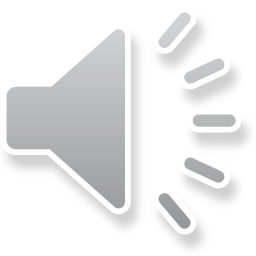 Auf der nächsten Folie: „Analytisches Hören“ der Studie II mit der Partitur.
Zusammenführen von Eimerts „Credo“ mit dem, was Stockhausen gemacht hat:

Nehmen Sie die Liste, die Sie zu Eimerts „Einführung“ erstellt haben und konkretisieren Sie möglichst viele Aussagen Eimerts an Stockhausens Studie II!

(Welche der erwähnten Kompositionstechniken, die Eimert nennt, hat Stockhausen verwirklicht? Welche der „klanglichen Bausteine“, die Eimert nennt, hat Stockhausen benutzt und welche nicht)?
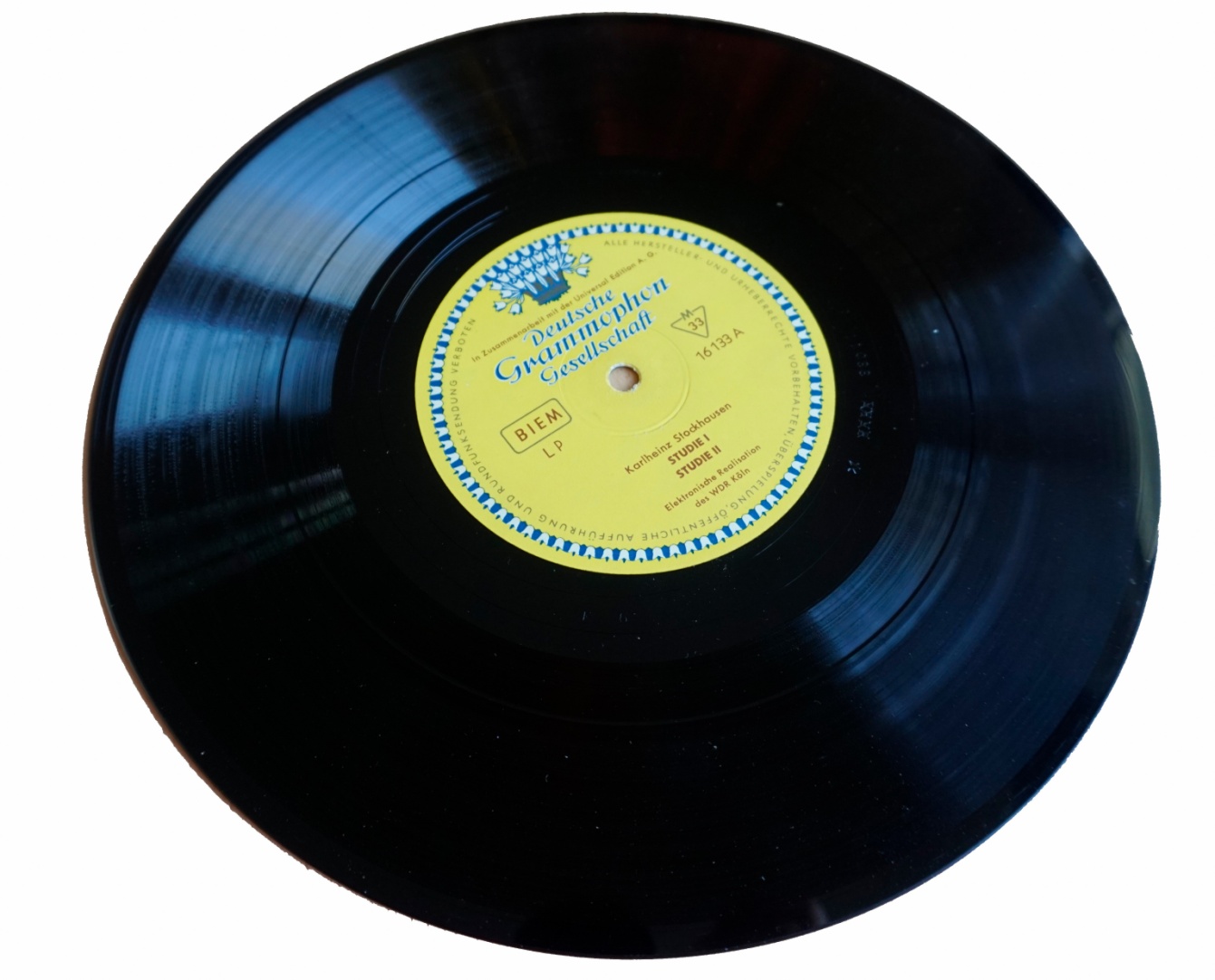 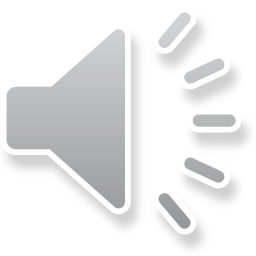 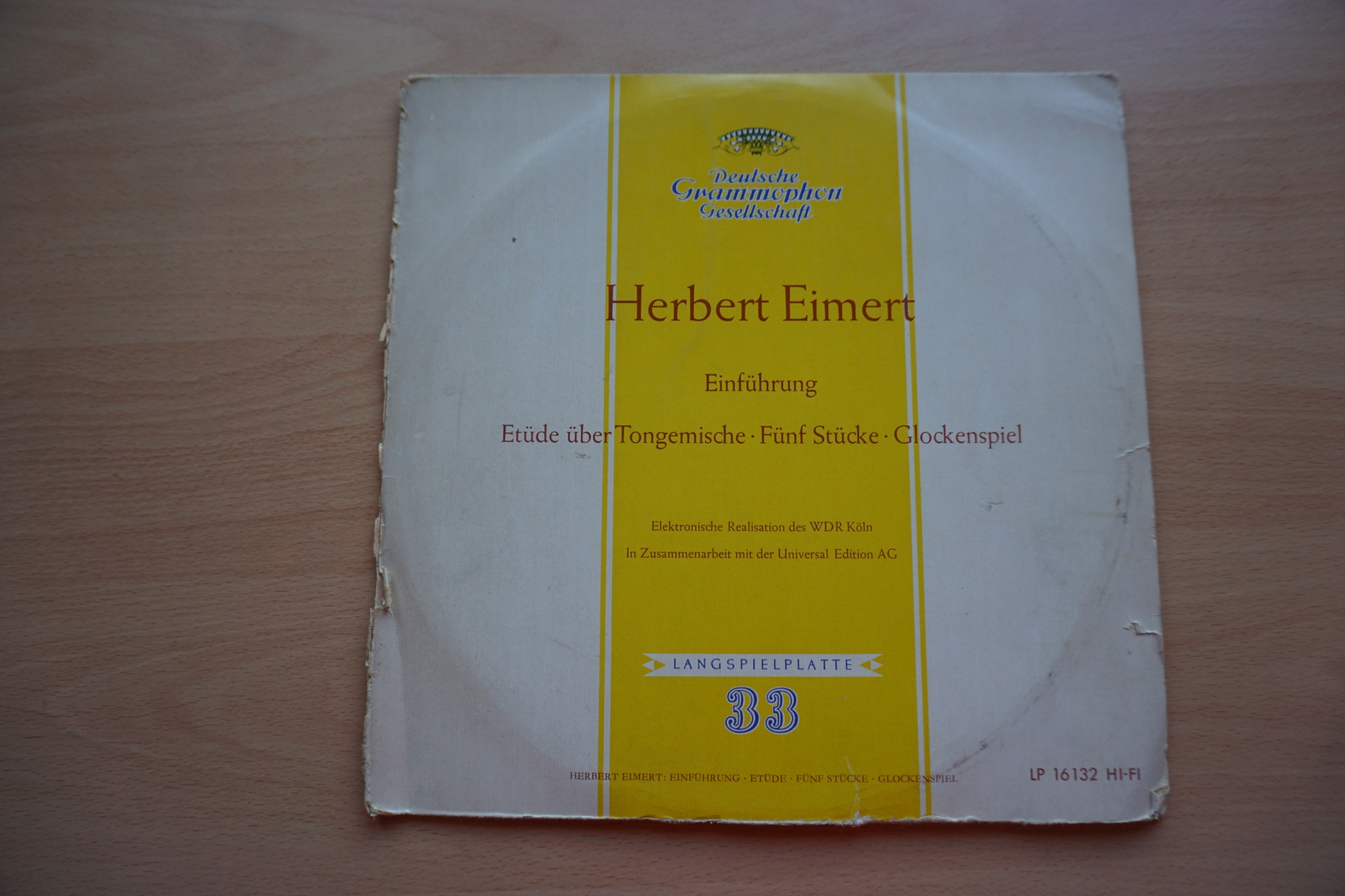 Zusammenführen von Eimerts „Credo“ mit dem, was Stockhausen gemacht hat. Ergebnis:
Ende